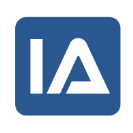 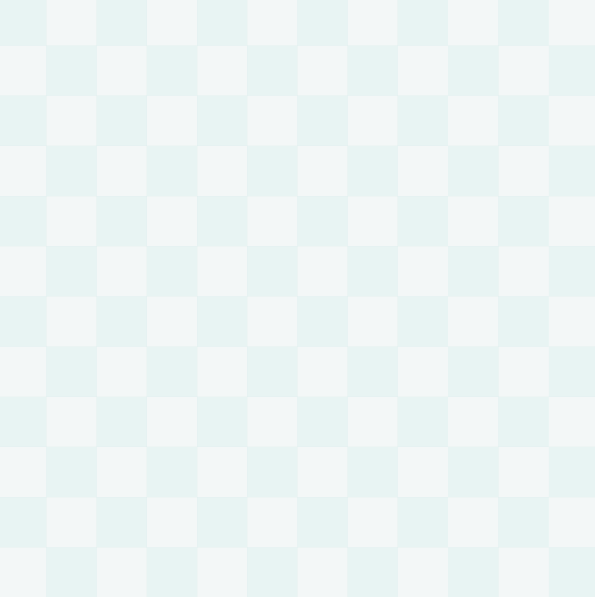 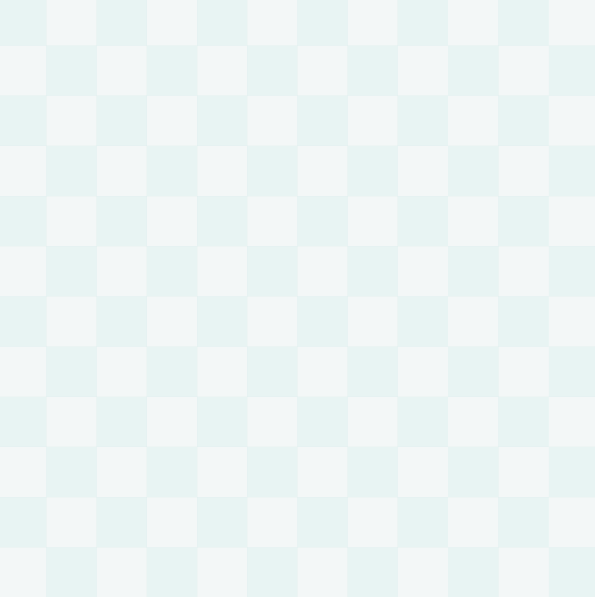 Hantering av OSA i IA-systemet
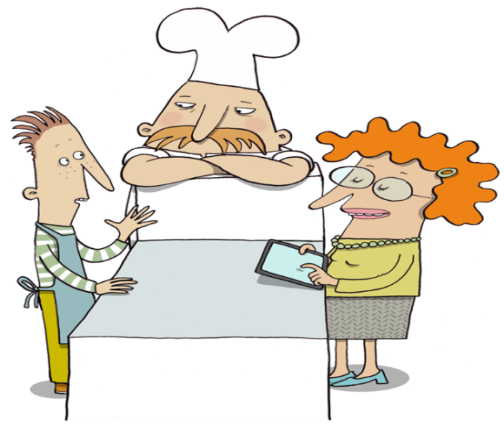 IA-systemet
För en säkrare och effektivare arbetsplats!
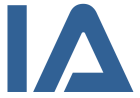 OSA”Organisatorisk och social arbetsmiljö”
Arbetsmiljöverket har delat in OSA i tre delar
Arbetstidens förläggning 
Arbetsbelastning
Kränkande särbehandling
       (heter Kränkningar/Diskriminering i IA)
Kränkningar/Diskriminering är en egen händelsetyp i IA
Arbetstiden förläggning och arbetsbelastning hanteras i det vanliga händelseflödet
Kan användas för händelsetyperna Riskobservation, Tillbud, Olycksfall och Arbetssjukdom
[Speaker Notes: Ny slide]
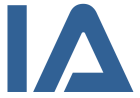 Rapportera och utred ärendet
Tre sätt att rapportera ett ärende
Rapportera ärendet via Appen
Går inte att rapportera händelsen arbetssjukdom via Appen
Rapportera ärendet via en länk på intranätet
Rapportera ärendet som inloggad chef eller händelseansvarig
Chef- eller händelseansvarig tar hand om ärendet.. 
        ..ansvarar för att det utreds och blir klart. 
OBS: Vid rapportering av Kränkningar/Diskriminering. Tänk på vem som får ärendet. Kan innehålla känslig information.
Vem kan se ärendet?
Kränkningar och diskriminering
Ärendet kan ses av de som har behörighet till händelsetypen och *enheten där ärendet rapporterades 
*enhet är en del av ert organisationsträd i IA
Arbetsbelastning och arbetstidens förläggning
Ärendet kan ses av dem som har behörighet till händelsetypen (riskobservation, tillbud, olycksfall eller arbetssjukdom), och *enheten där ärendet rapporterades
*enhet är en del av ert organisationsträd i IA
Mer om OSA
Hanteringen/inställningar av OSA 
Klicka på knappen           uppe till höger på startsidan i IA-systemet och sök på OSA i biblioteket
Sunt Arbetsliv, OSA-kollen
Suntarbetsliv: OSA-kollen
Förskrifter
Arbetsmiljöverket: AFS 2015:4

Kontakt eller frågor:  iasupport@afaforsaring.se 

Utbildningar för superanvändare: Utbildningar IA-systemet
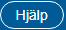 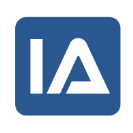 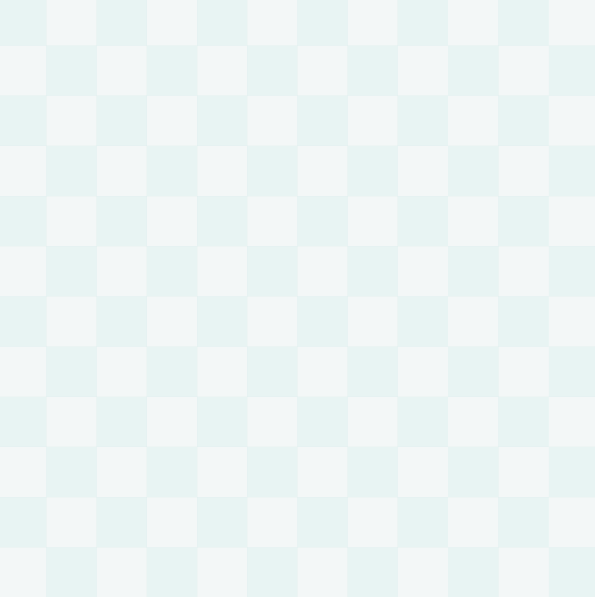 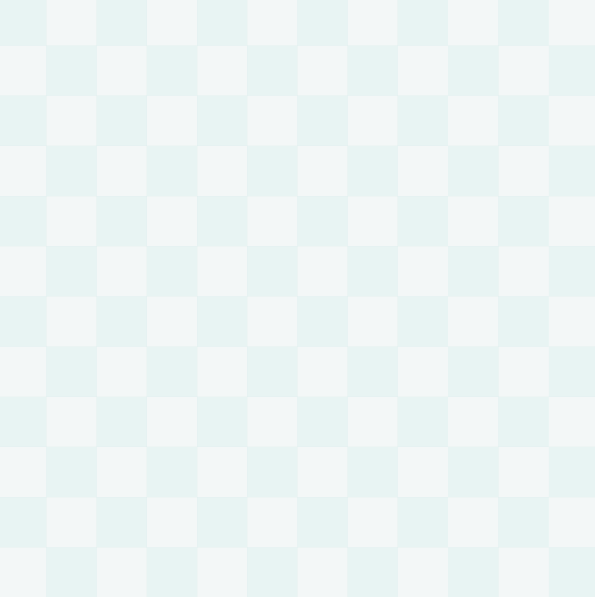 Hantera händelser som omfattar elev- och förskolebarn i IA-systemet
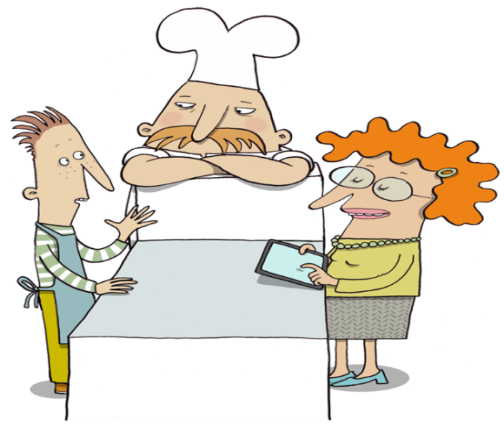 IA-systemet
För en säkrare och effektivare arbetsplats!
Elev- och förskolebarn
IA kan användas för att hantera händelser som omfattar elever och förskolebarn
Tre kategorier av händelser
Olycksfall (kan anmälas till Försäkringskassan och Arbetsmiljöverket via IA)
Tillbud (kan anmälas till Arbetsmiljöverket via IA)
Risk
Händelserna delas inte med andra arbetsgivare/företag inom branschen
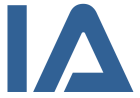 Rapportera och utred ärendet
Tre sätt att rapportera ett ärende 
Rapportera ärendet via Appen
Rapportera ärendet via en länk på intranätet
Rapportera ärendet som inloggad användare (chef/lärare)
Chef, rektor eller ansvarig lärare tar hand om ärendet.. 
        .. ansvarar för att det utreds och blir klart.
Vem kan se ärendet?
Elev- och förskolebarn
Ärendet kan ses av dem som har behörighet till händelsetypen elev och *enheten där ärendet rapporterades
*enhet är en del av ert organisationsträd i IA
Kontakt med IA
Kontakt eller frågor: iasupport@afaforsaring.se

Utbildningar för superanvändare: Utbildningar IA-systemet